Clustering Heavy Duty Truck Failure Modes for Proactive Safety Inspection and Efficient Operations of Commercial Vehicle Fleets
Chenyu Yuan
Presentation at the 7th Annual UTC Conference for the Southeastern Region in Boca Raton, FL
1
Content
Motivation and Introduction
Data Sources
Current Practice
Conclusion and Future Work
2
Motivation and Introduction
Cluster
Explore different failure mode for different groups of vehicles
Historical Truck Inspection Data
Basic Feature Importance Selection
Predict the potential risks compared with FMCSA vehicle maintenance criteria
A user-interactive dashboard
Statistical fact of fleet performance
Cost/Safety-Oriented Consultant
Design
Compare
FMCSA Satisfactory Indicator
Historical Truck Crash Data
feedback
Set up a data collection plan for fleet and carrier
Real-time Telematics Data (under permission)
3
Data Sources
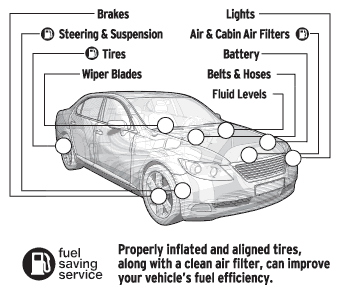 Compuspections
MCMIS Database (From Federal Motor Carrier Safety Administration)
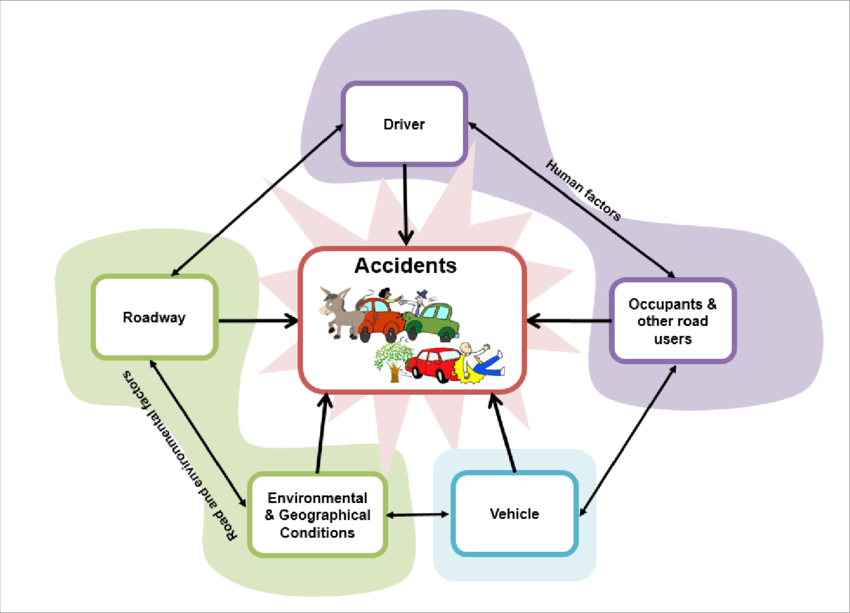 MCMIS Database (From Federal Motor Carrier Safety Administration)
4
Current Practice – Data Preprocessing
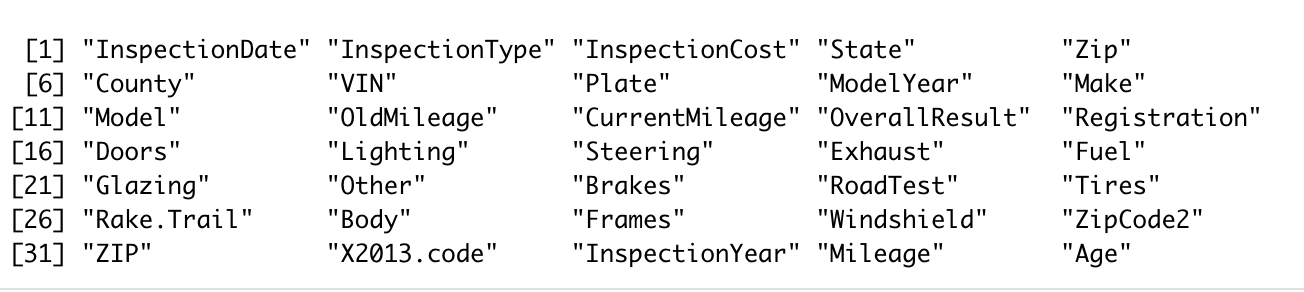 5 Different Datasets:
A: Only 1
B: Only 2
C: 2 + 3
D: 1 + 2
E: 1 + 2 + 3
1. Background Information
2. Key Component Failure Information
3. Key Component Failure Information but with large pieces of missing
5
Current Practice – K-means Algorithm
Basic Data Statistics
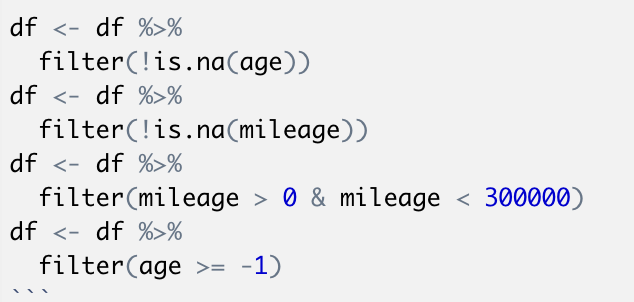 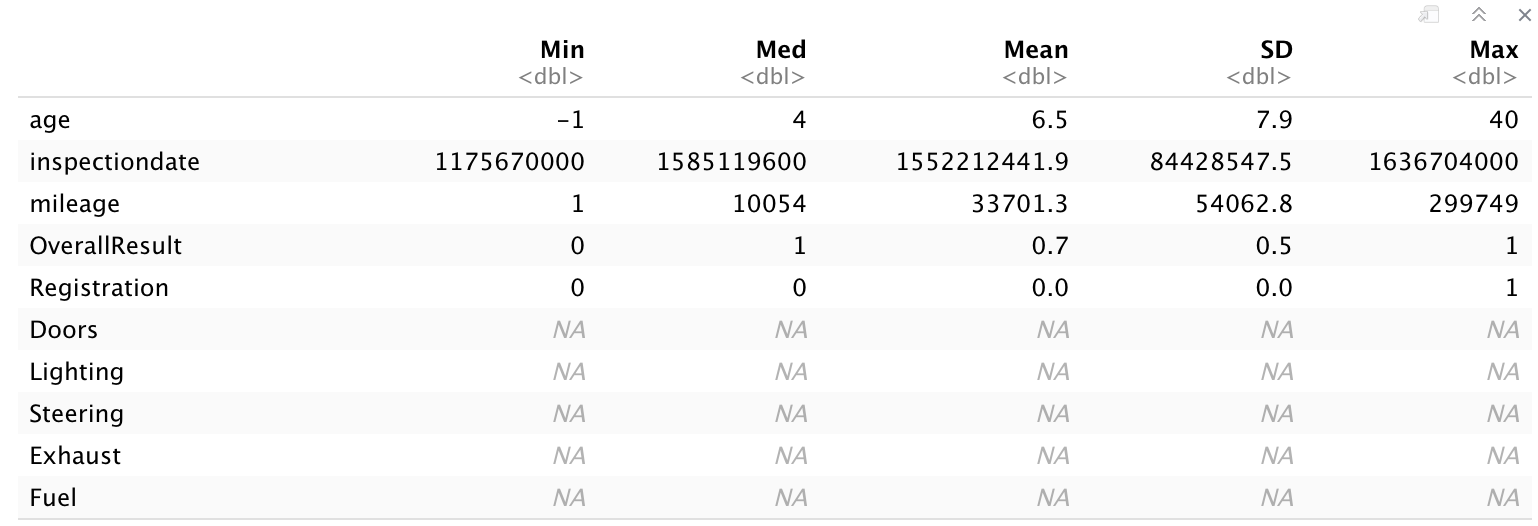 Data Standardization and Clusterable Evaluation
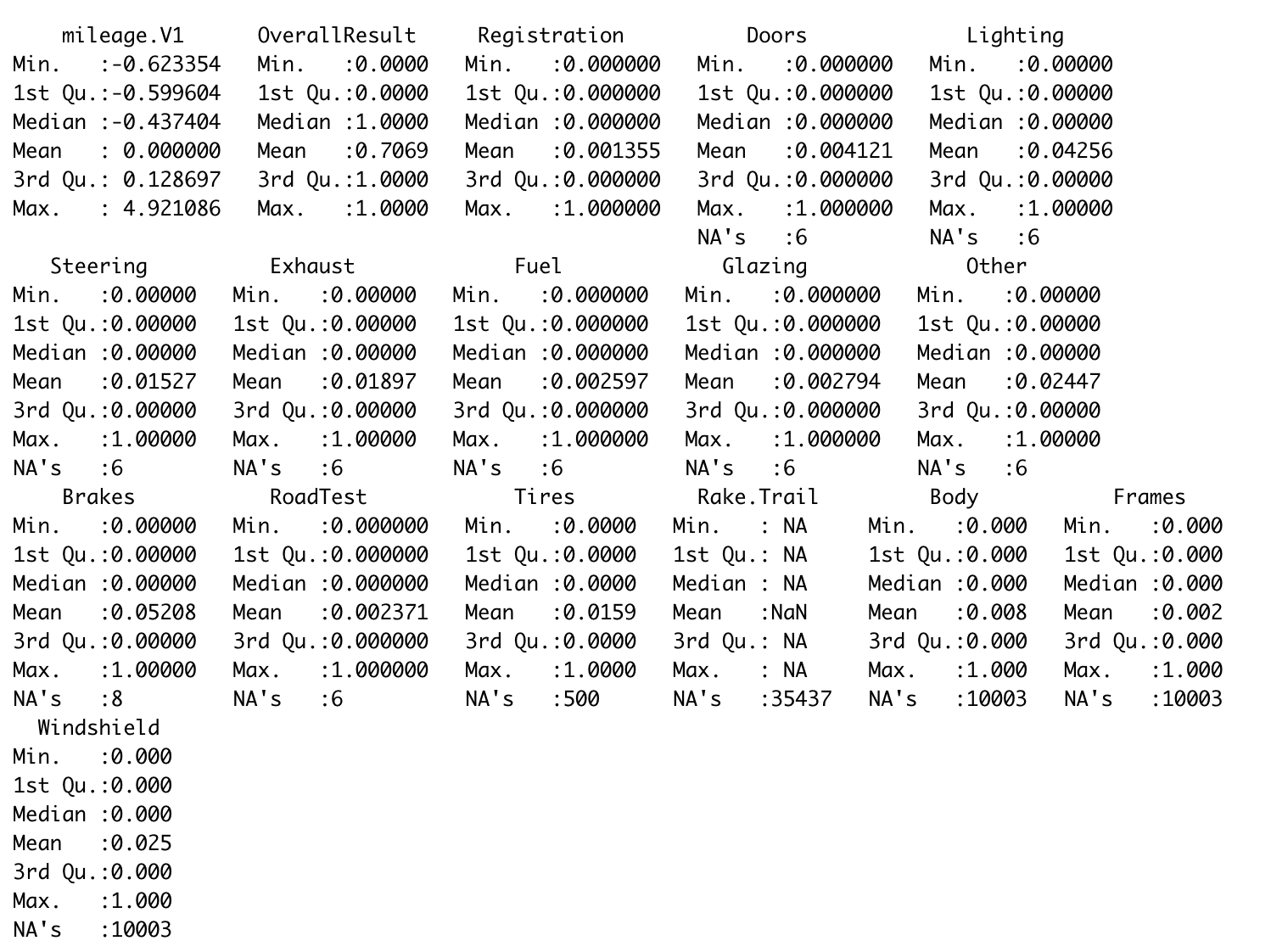 K Value Estimation
Cluster Evaluation
Current Practice – K-means Algorithm
Basic Data Statistics
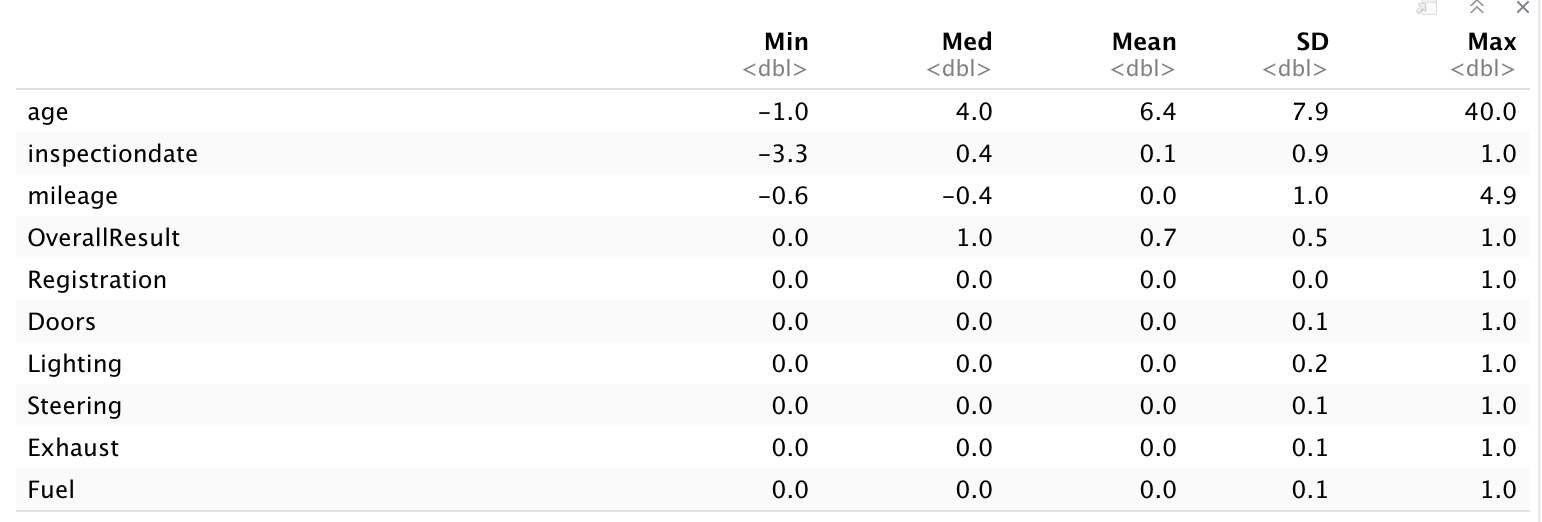 Data Standardization and Clusterable Evaluation
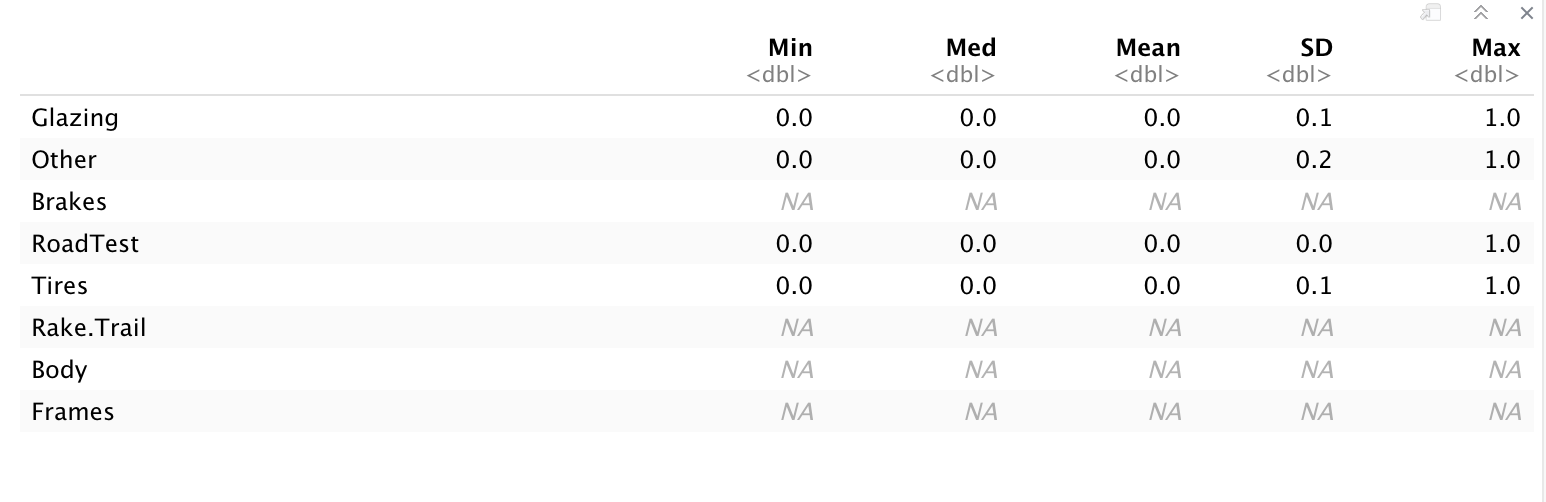 K Value Estimation
Cluster Evaluation
Current Practice – K-means Algorithm
Basic Data Statistics
Hopkins Statistics
Data Standardization and Clusterable Evaluation
With the above notation, if the data is d dimensional, then the Jopkins statistics is defined as:
K Value Estimation
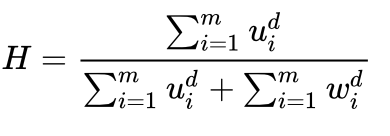 A value close to 1 tends to indicate the data is highly clustered, random data will tent to result in values around 0.5, and uniformly distributed data will tent to result in values close to 0.
Cluster Evaluation
[Speaker Notes: Source: https://en.wikipedia.org/wiki/Hopkins_statistic]
Current Practice – K-means Algorithm
Basic Data Statistics
Data Standardization and Clusterable Evaluation
K Value Estimation
Cluster Evaluation
[Speaker Notes: Source: https://en.wikipedia.org/wiki/Hopkins_statistic]
Current Practice – K-means Algorithm
Basic Data Statistics
For Dataset B:
K value Selection: Elbow method （肘部法）
Data Standardization and Clusterable Evaluation
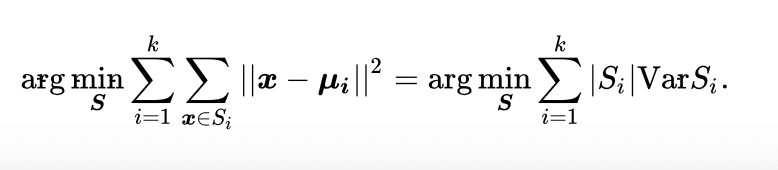 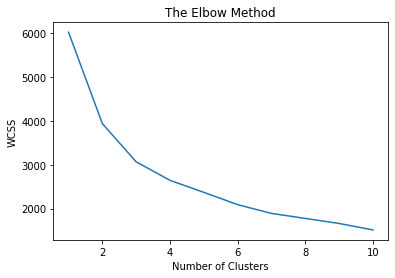 K Value Estimation
K = 3 or 6 might be the best values for K
Cluster Evaluation
[Speaker Notes: Source: https://en.wikipedia.org/wiki/Hopkins_statistic]
Current Practice – K-means Algorithm
Basic Data Statistics
For Dataset B:
K value Evaluation: Silhouette Coefficient （轮廓系数）
Data Standardization and Clusterable Evaluation
K Value Estimation
Cluster Evaluation
[Speaker Notes: Source: https://en.wikipedia.org/wiki/Hopkins_statistic]
Current Practice – K-means Algorithm
Basic Data Statistics
For Dataset B:
K value Evaluation: Silhouette Coefficient
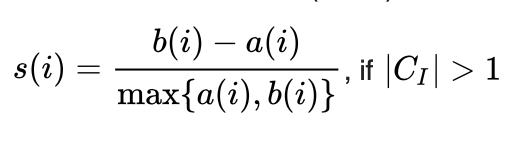 Data Standardization and Clusterable Evaluation
S(i) ranges from -1 to +1, where a high value indicates that the object is well matched to its own cluster , and the lower value indicates that the object is poorly matched to its own cluster.
K Value Estimation
Cluster Evaluation
[Speaker Notes: Source: https://en.wikipedia.org/wiki/Hopkins_statistic]
Current Practice – K-means Algorithm
K = 3 Classification:
[Speaker Notes: Source: https://en.wikipedia.org/wiki/Hopkins_statistic]
Current Practice – K-means Algorithm
K = 6 Classification:
[Speaker Notes: Source: https://en.wikipedia.org/wiki/Hopkins_statistic]
Current Practice – K-means Algorithm
Visualization Method: t-SNE
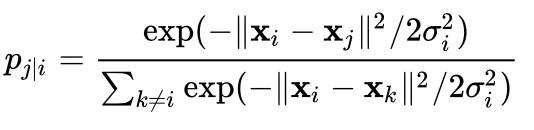 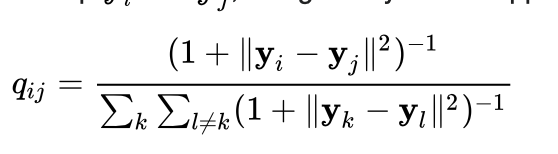 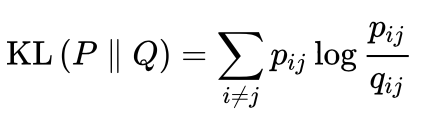 [Speaker Notes: Source: https://en.wikipedia.org/wiki/Hopkins_statistic]
Current Practice – K-means Algorithm
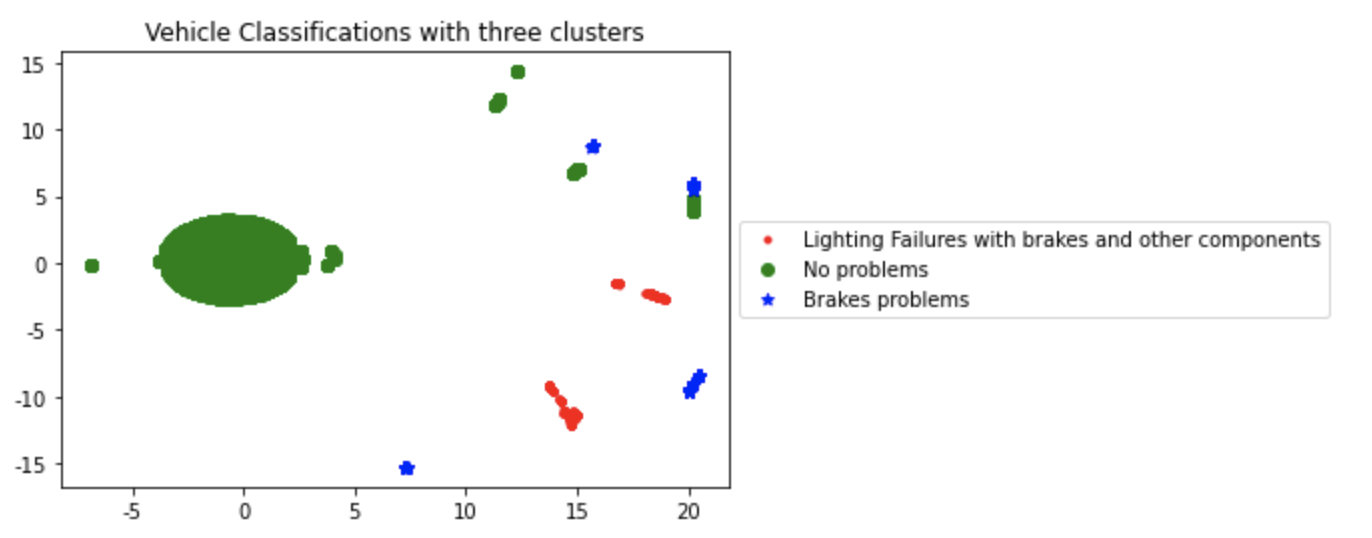 Numbers of vehicle in different Classification
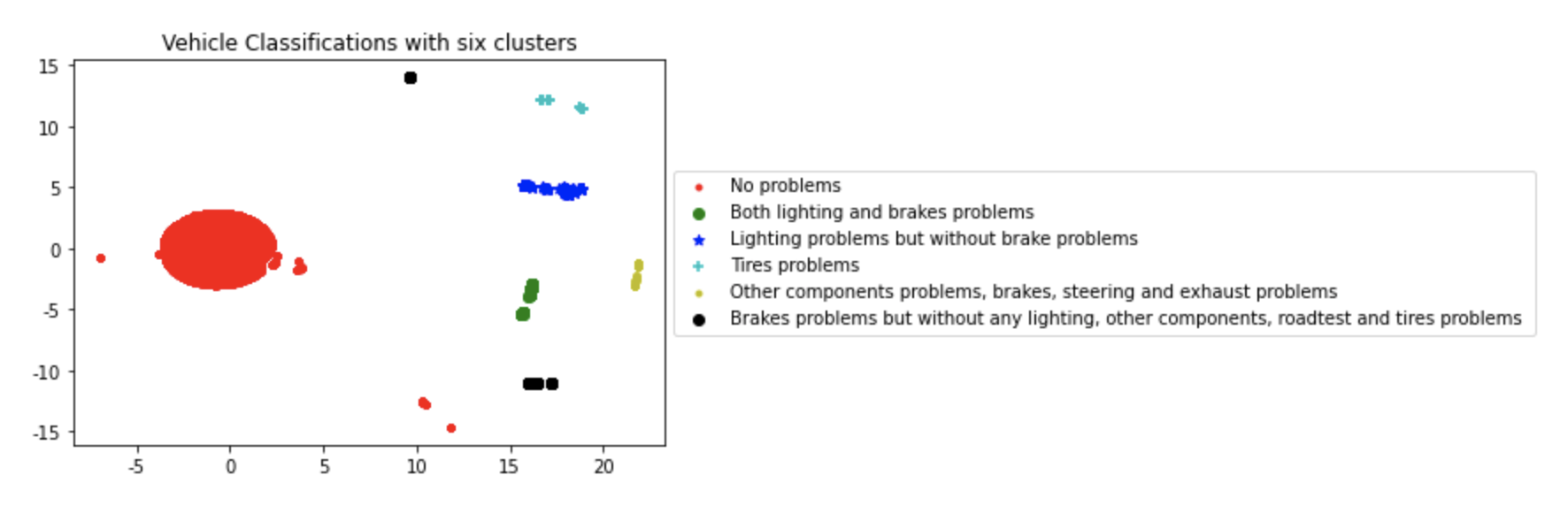 [Speaker Notes: Source: https://en.wikipedia.org/wiki/Hopkins_statistic]
References
[1] https://www.cnblogs.com/ljhdo/p/5556635.html
[2] https://www.i4k.xyz/article/swy_swy_swy/106109004
[3] https://blog.csdn.net/tszupup/article/details/84997804
[4] Francisco C. Pereira, Filipe Rodrigues, Moshe Ben-Akiva, Text analysis in incident duration prediction, Transportation Research Part C: Emerging Technologies, Volume 37, 2013, Pages 177-192, ISSN 0968-090X, https://doi.org/10.1016/j.trc.2013.10.002.
[5] http://www.datakit.cn/blog/2017/02/05/t_sne_full.html
17